“Electricidad Residencial: Diseño, Instalación y Mantenimiento.”
INFORME DE PRÁCTICA COMUNITARIA DE GRADUACION
Presentado por:
Fabricio Rafael Horna Cedeño
GUAYAQUIL – ECUADOR
2012
Objetivo General
Brindar a la comunidad de Bastión Popular y sus alrededores con el apoyo de ZUMAR, la capacitación a personas interesadas en el tema “Electricidad Residencial: Diseño, Instalación y Mantenimiento”, para que puedan implementar o corregir las instalaciones eléctricas de sus hogares u otras viviendas y a su vez contribuir a la formación de habilidades productivas de la comunidad.
Objetivos Específicos
Capacitar al menos 15 personas

Implementación

Entrega de dos CD

Entrega del proyecto
Antecedentes
Zumar
Antecedentes
Poner en práctica los conocimientos profesionales a favor de la comunidad
Justificación
Difusión, inscripción, selección de prospectos y procesos de clases
Inicio de Clases
Selección del contenido del curso
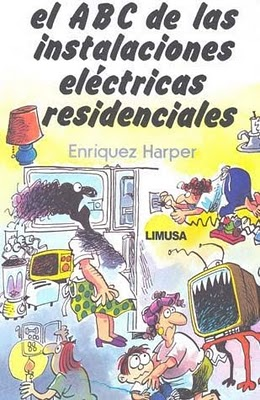 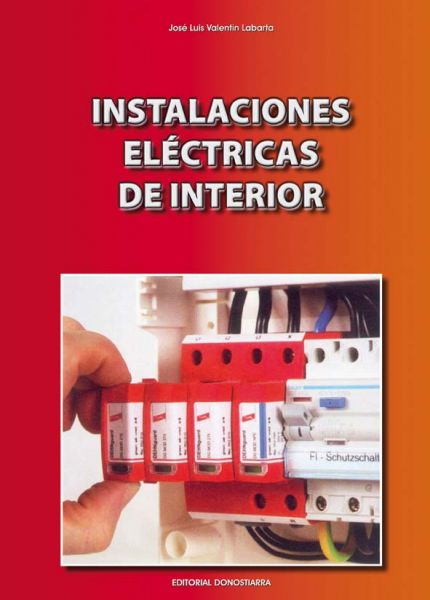 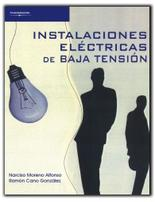 Contenido de Curso
Conceptos básicos de  electricidad

Voltaje
Corriente
Resistencia
Potencia
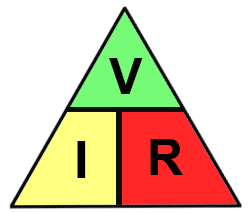 Tipos de conexiones
Conexión serie
Conexión Paralelo
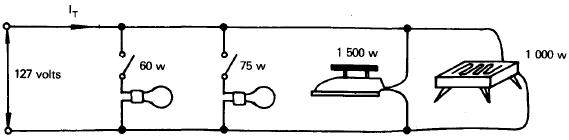 Elementos y símbolos en las instalaciones eléctricas
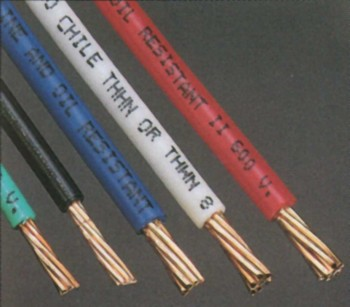 Cantidad de conductores admisibles en tubería
Alambrado y Diagramas de conexiones
Tipo de uniones entre cables
Cálculo de instalaciones eléctricas en el hogar
Recomendaciones de carga por ambiente.
Sala: de 1000 a 2000 watts.
Comedor: de 500 a 1000 watts.
Dormitorios: de 500 a 1000 watts.
Cocina: de 1000 a 2500 watts.
Baño: de 400 a 500 watts.
Exteriores y jardín: de 1000 a 1500 watts.
Resultados y Productos entregados del proyecto.
Implementación de una Instalación eléctrica en una         vivienda
Exposición de proyectos
Exposición de proyectos
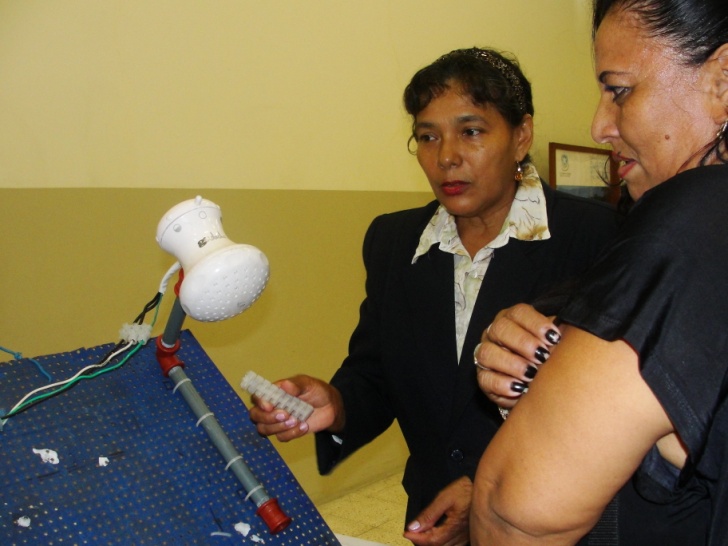 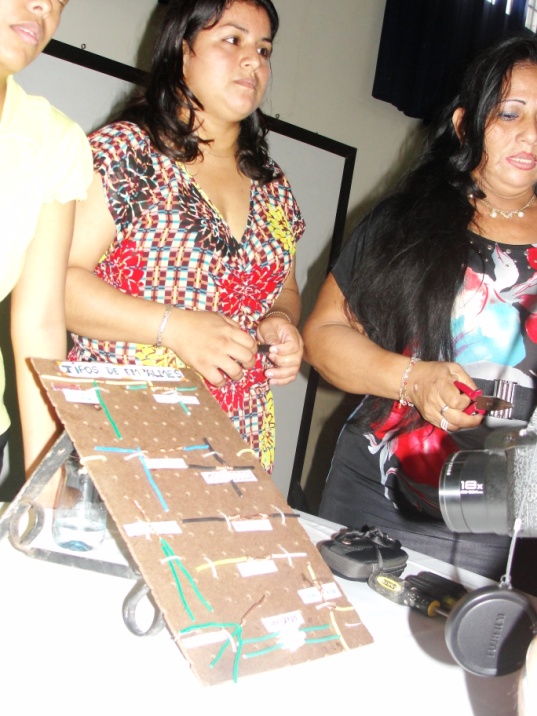 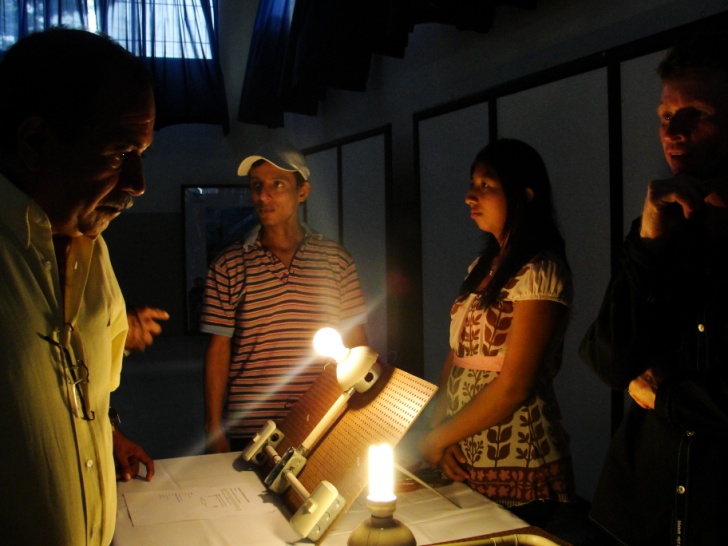 Implementación de una Instalación eléctrica en una          vivienda.
Identificación del área de trabajo
Implementación
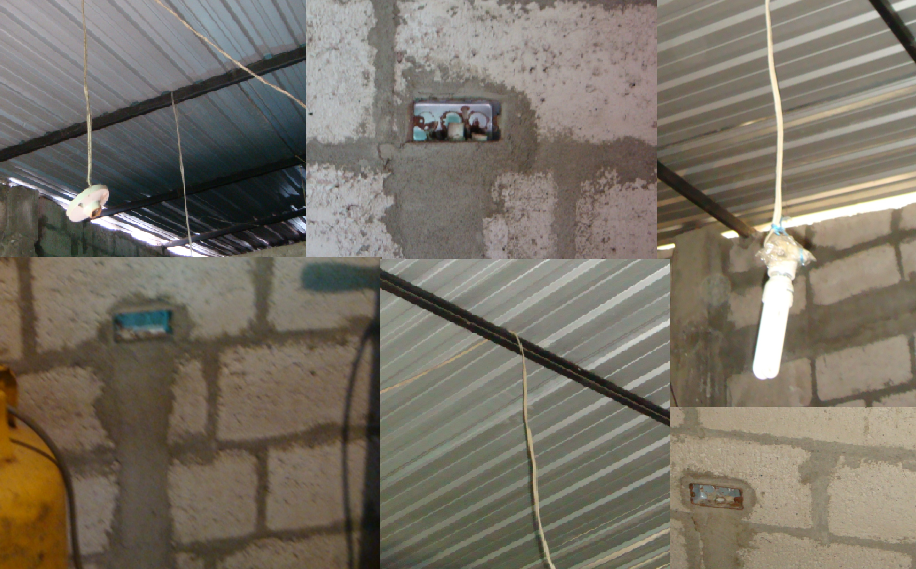 Recomendaciones y Conclusiones
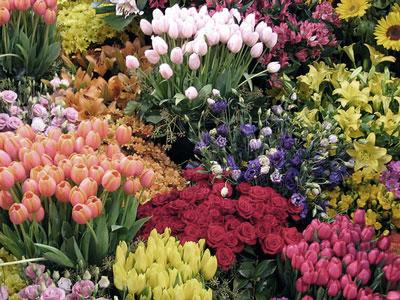 Gracias por la atención 
brindada.